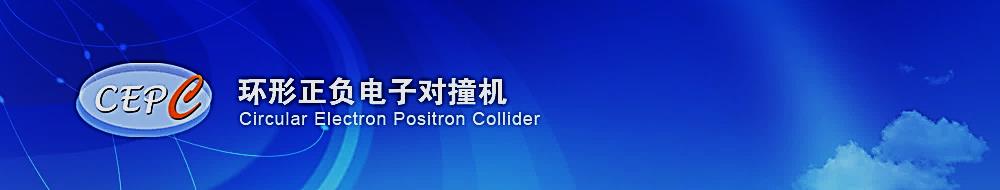 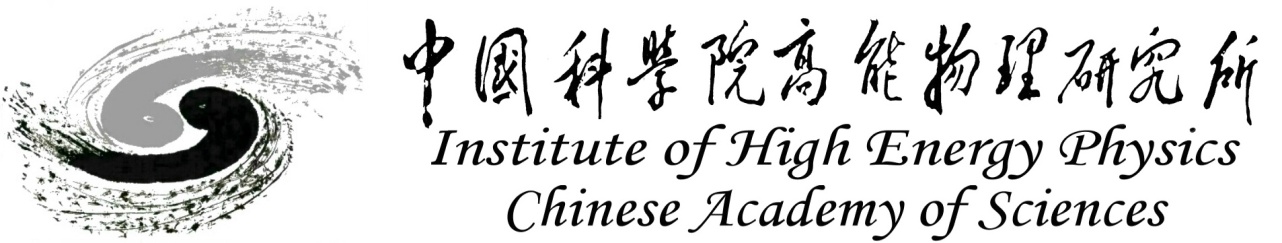 CEPC Elec-TDAQ Ref-TDR Weekly meeting
Wei Wei

2024-02-29
From Tuesday plenary meeting
周五与Mauro Citterio讨论了抗辐照电源系统的初步架构考虑
待详细讨论
Pol模块到前端后需落实到有限几个电压上
明确方案后，把功耗效率情况提供给探测器系统
同意且有必要设立通用电源系统、通用数据接口系统L3子系统
明确负责人
探测器系统还需要功耗效率的budget
明确了HV归属到电子学系统负责
各子系统电子学负责人应考虑并同探测器系统明确相关高压接口
（如有可能，是否最好也能统一规范？如统一正、负高压等）
是否增加资深人员负责Grounding考虑，当场没有给出结论
30/01/2024，CEPC TDR meeting
2
Other information（非最终结论！！）
成本计算要考虑按照国际惯例
TPC & DC：建议先聚焦到TPC方案上，但需回答pixel TPC的问题
并没有说明是最终方案，但可以更集中关注
DC需要考虑dN/dX对前端电子学的需求以及对成本的影响
--意味着电子学系统可能需要尽快给出成本、功耗等的估算提供给tracker系统
量能器
初步建议考虑长条晶体ECAL+闪烁体HCAL方案，Glass HCAL暂不聚焦
考虑长条晶体每端冗余两个通道，结合造价考虑
闪烁玻璃方案通道数明显增加，造价也增加。
Short barrel和long barrel方案涉及到电子学如何走线，需尽快评估
无线传输
各个子探测器需考虑采用无线传输的可能性。不一定全部采用无线传输，可以考虑汇总后在某处用少数的无线传输
可能赶不上TDR做基准方案，但是最好可以在TDR里面提一句有这个新设计
不代表kill 某种R&D，仅为聚焦TDR方案！！
29/02/2024，Elec-TDAQ weekly meeting
3
本次会议议题
细化电子学TDAQ系统通用后端、触发板框架设计及成本
标准板功能、处理能力、构成、成本
子系统scaling参数
建立标准元件库和标准成本库，集中到几种典型核心器件、电缆、接插件等
Muon电子学R&D→CEPC通用框架调整方案、成本讨论
电源方案讨论
通用Power、Link子系统讨论
29/02/2024，Elec-TDAQ weekly meeting
4
电源分配初步考虑
电子学机房
谱仪大厅内
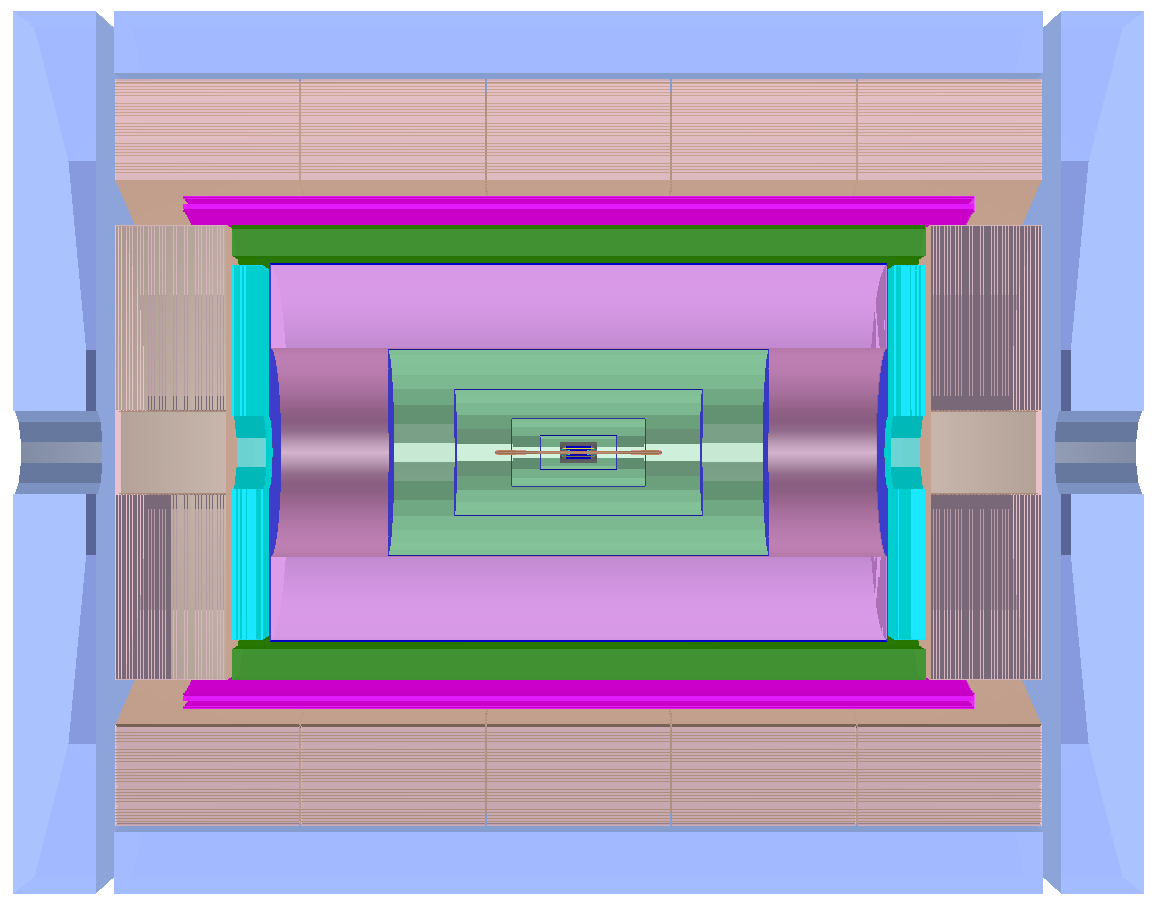 ATLAS方案
280V DC
480V AC
全定制Pol模块+全定制电源控制器
48V/12V DC
定制化DC-DC电源机箱
商用电源
100米
20米
1M rad
0 rad
10~100k rad
1.2V/1.8V DC
Serial Powering / LDO…?
前端模块供电
(待定）
调整方案（待定）
CEPC调整方案（待定）
480V AC
全定制Pol模块+全定制电源控制器
48V/12V DC
定制化DC-DC电源机箱
商用电源
40米？
29/02/2024，Elec-TDAQ weekly meeting
5
近期计划
细化TPC & DC相关成本计算、功耗计算，提供给Tracker系统作为参考
给出Si Tracker的电子学初步方案以及成本计算
开展电源、数据接口方面的调研，尽快给出通用框架设计
电源：
分级分配方案
定制化工作
电源接口需求：电压值、电流、纹波、功耗、效率等
数据接口：
通用传输协议方案（lpGBT-like？）
必要模块组成：PLL、驱动、编码、接收、时钟恢复……
传输介质方案
并行开展相应的R&D及测试工作
电源系统GaN管评估等
量能器方案已相对收敛，建议可开始细化输入参数
输入参数、数据量等可初步评估
整体成本、功耗、走线方案等等待ECAL和机械整体方案确定，但已可介入讨论
29/02/2024，Elec-TDAQ weekly meeting
6
Clock, trigger, fast control
Fanout the common information to FELIX
Sync with FELIX and provide clean clock，
系统框图
Interposer board
DC-DC：low power supply provider for front-end
Data aggregation to high speed link/optical link（lpGBT, VTRX+）
Chip configuration transmission 
Clock and trigger distribution
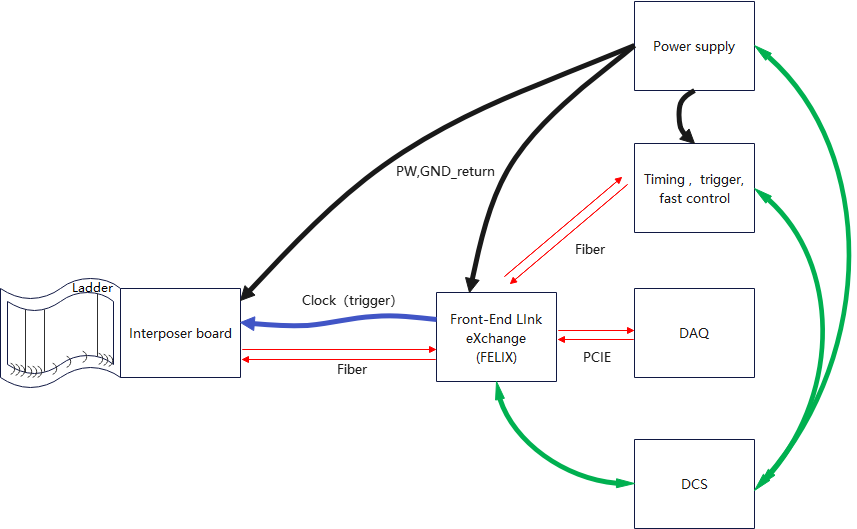 Front-end module
X64@10Gb/s
FELIX
Route data between optical link of front-end and the highspeed network of DAQ system
Connect with TTC and get synced clock, global trigger decision, reset and so on.
Fanout low speed clock, trigger and reset to front-end
Back-end
 (off detector)
Power supply
Provide higher voltage to front-end
07/02/2024，CEPC TDR meeting
7
系统框架——参考CMS Phase-II DAQ
前端电子学：时钟及快控制信号恢复，ADC，TDC，数据压缩发送
触发系统 ：
接收各探测器触发条件信息
根据物理需求产生L1A并发送给TCDS
后端电子学(同步低延迟）：
前后端标准协议接口，数据解压，数据对齐
产生触发条件：簇，径迹段，能量等…，触发条件信息的同步发送（所有触发条件都在后端产生）
探测器原始数据及触发条件信息数据读出（DAQ功能）
触发快控制时钟接收及往前端发送，状态信息反馈（快控制）
前端上电控制，阈值等慢控参数配置及读回校验（慢控制）
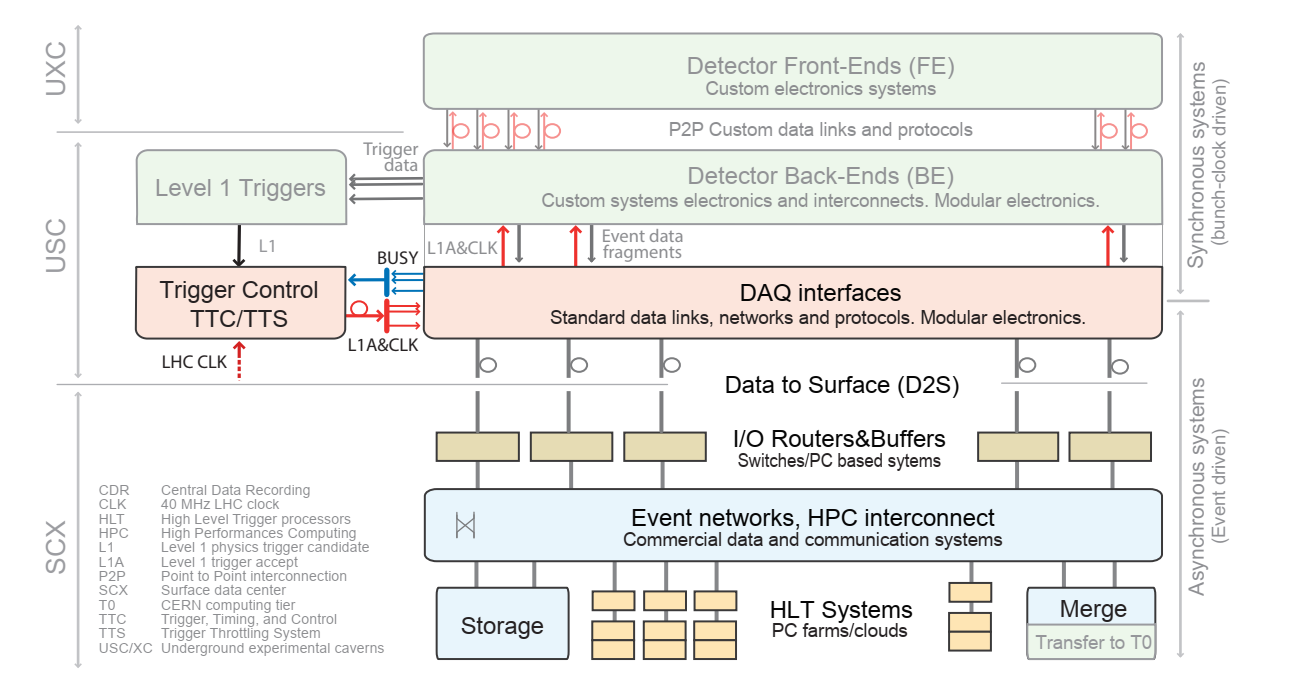 机箱内快控制时钟扇出及数据读出：
为后端电子学提供标准数据读出接口S-Link，
数据汇总及发送，
触发快控制时钟机箱内扇出及后端电子学状态汇总，反馈
TCDS ：
接收L1A，系统状态汇总
触发时钟快控制信息扇出，系统快控制响应
07/02/2024，CEPC TDR meeting
8